教育信息图
三合一
Lorem Ipsum
Lorem ipsum dolor sit amet, consectetur adipiscing elit.
Ipsum dolor sit amet
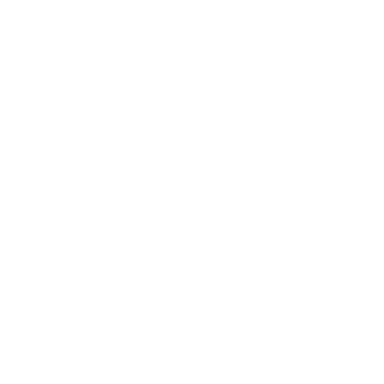 节标题
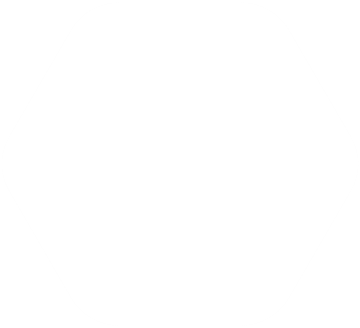 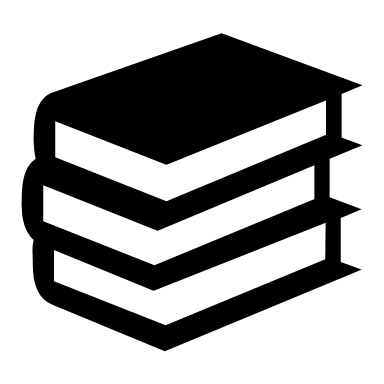 60%
65%
24%
教育 Lorem
Lorem ipsum dolor sit amet, consectetur adipiscing elit.
标题
Lorem ipsum dolor sit amet.
Lorem ipsum dolor sit amet.
Lorem ipsum dolor sit amet.
33%
Lorem ipsum dolor sit amet
节标题
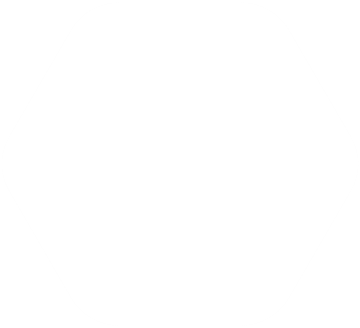 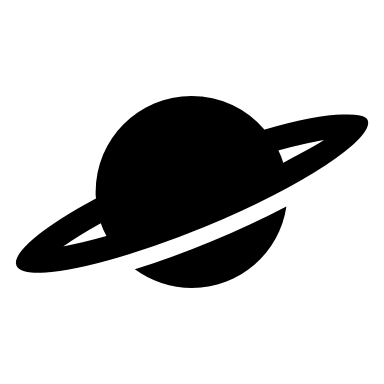 Lorem ipsum dolor sit amet, consectetur adipiscing elit.
Lorem ipsum dolor sit amet, consectetur adipiscing elit.
节标题
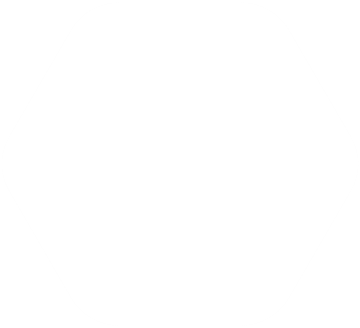 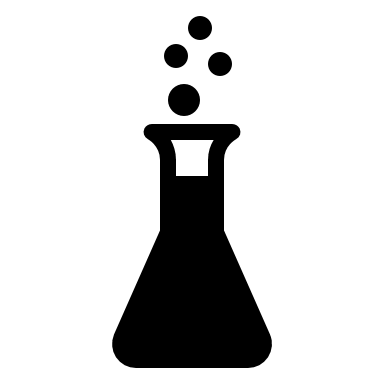 45%
Lorem ipsum dolor sit amet
Lorem ipsum dolor sit amet, consectetur adipiscing elit.
教师
教育
技能
信息源
* Lorem ipsum dolor sit amet, consectetuer adipiscing elit.Maecenas porttitor congue massa.Fusce posuere, magna sed pulvinar ultricies, purus lectus malesuada libero, sit.

** Nunc viverra imperdiet enim.Fusce est.Vivamus a tellus.Pellentesque habitant morbi tristique senectus et netus et malesuada fames ac turpis egestas.Proin pharetra nonummy pede.Mauris et orci. 


*** Lorem ipsum dolor sit amet, consectetuer adipiscing elit.Maecenas porttitor congue massa.Fusce posuere, magna sed pulvinar ultricies, purus lectus malesuada libero, sit amet.
www.bellowscollege.com
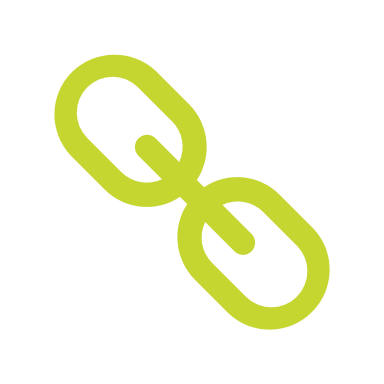 BELLOWS
大学
info@bellowscollege.com
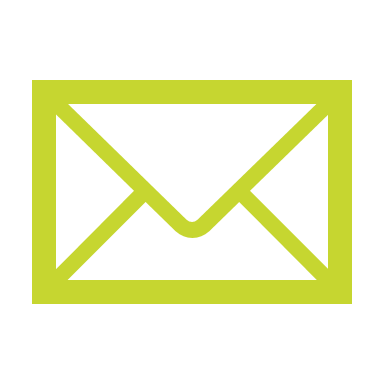 208 555 0100
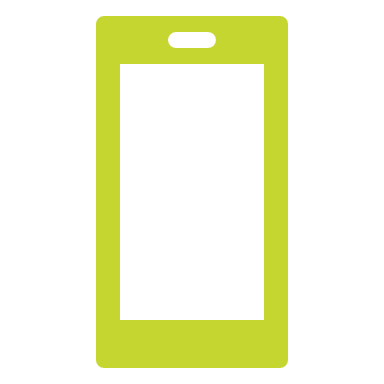